โครงการกองทุนหลักประกันสุขภาพ
องค์การบริหารส่วนตำบลท่าดินแดง
ปีงบประมาณ  2559
โครงการคัดกรองเบาหวาน ความดันโลหิตสูงและ
การดูแลสุขภาพผู้ป่วยโรคเรื้อรังในชุมชนและสถานบริการ
ในชุมชน  ปี  2559  	จำนวนเงิน   26,200  บาท
      กิจกรรมการดำเนินการ
	-  จัดทำข้อมูล  สำรวจข้อมูล  และจัดทำทะเบียนข้อมูลสุขภาพ
	-  คัดกรองกลุ่มเสี่ยง เบาหวาน ความดันโลหิต ในชุมชน และในสถานบริการ
	-  ติดตามเยี่ยมผู้ป่วยโรคเรื้อรังในชุมชน
	-  อบรมให้ความรู้ผู้ดูแลผู้ป่วยโรคเรื้อรัง
	-  จัดกิจกรรมตรวจตา-ไต-เท้าและหัวใจ  ที่ รพ.สต.ท่าดินแดง  
	   ในวันที่  22 เมษายน  2559  ในกลุ่มผู้ป่วยเบาหวาน
	-  ให้บริการผู้ป่วยโรคเรื้อรังในวัน PCU  จำนวน  12 ครั้ง
	-  ให้บริการคัดกรองไขมันผู้ป่วยโรคเรื้อรัง  จำนวน  60  คน
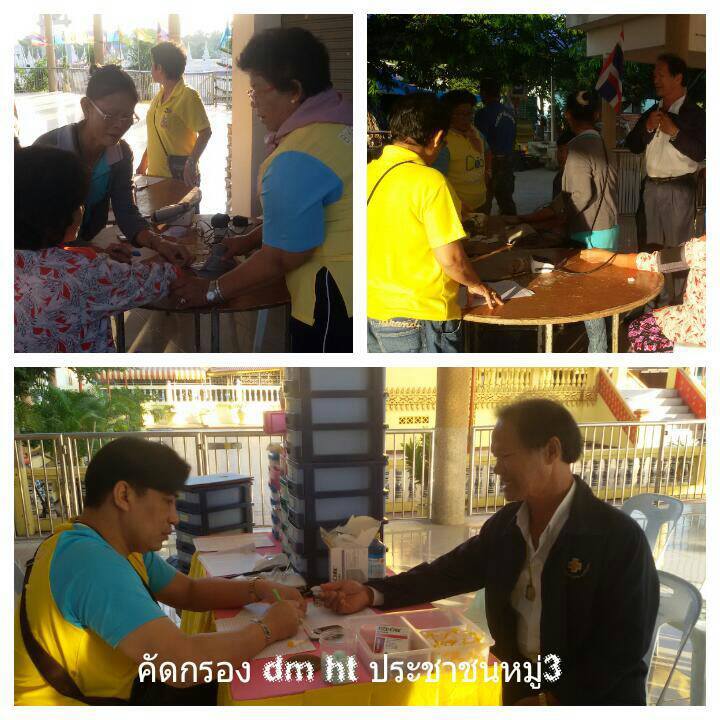 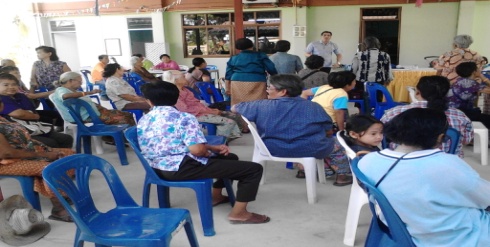 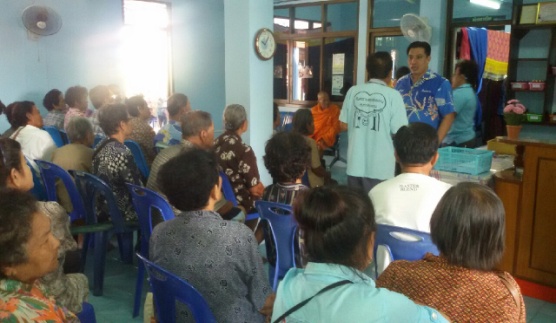 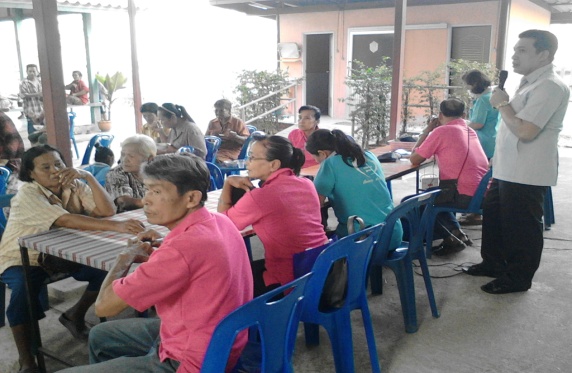 โครงการชุมชนใส่ใจหญิงตั้งครรภ์ หญิงหลังคลอด
ปลอดภัยอนามัยสมบูรณ์  ปี  2559
  	จำนวน  เงิน   8,000  บาท
กิจกรรมการดำเนินการ
-  จัดทำทะเบียนหญิงตั้งครรภ์  หญิงหลังคลอด
-  คัดกรองมะเร็งเต้ามนมกลุ่ม หญิงอายุ 30- 70  ปี
-  คัดกรองมะเร็งปากมดลูก  หญิง อายุ 30-60 ปี
-  ให้ความรู้และรณรงค์ให้เลี้ยงลูกด้วยนมแม่อย่างน้อย 3-6 เดือน
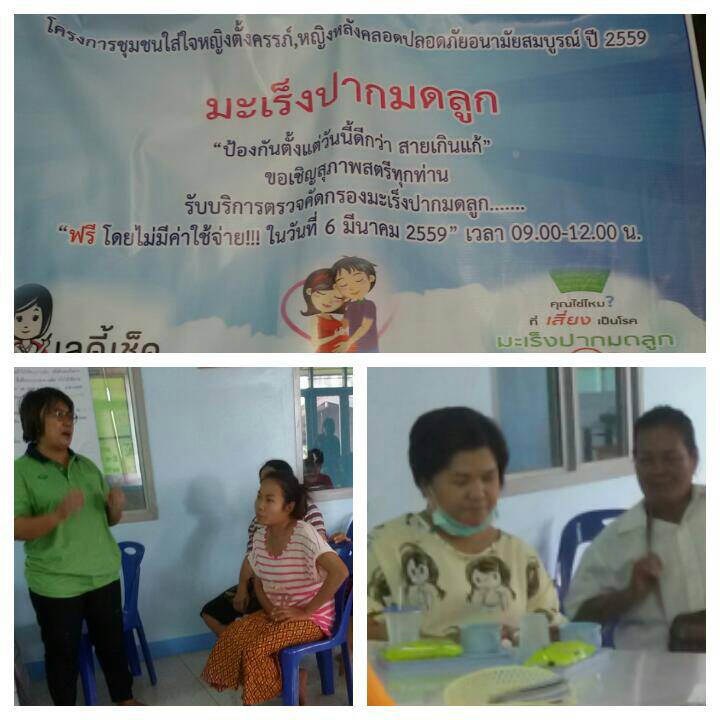 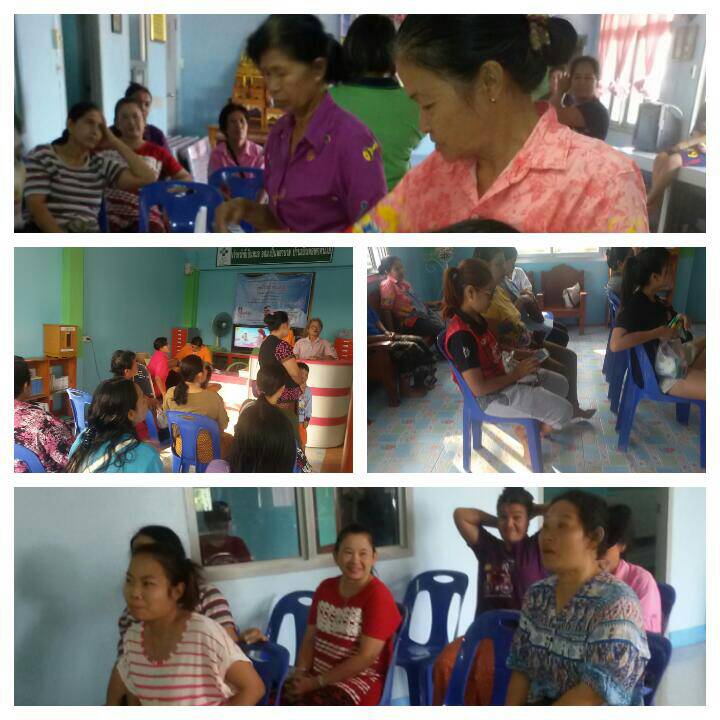 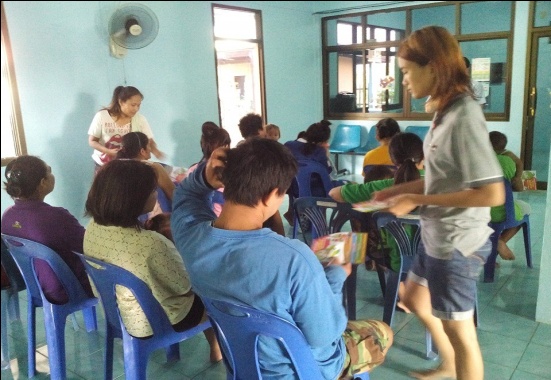 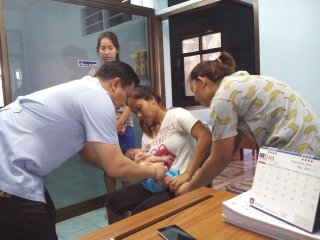 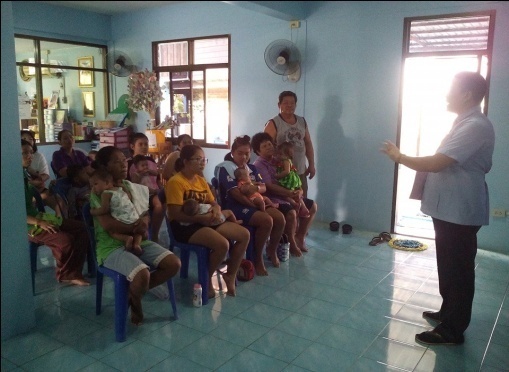 โครงการชุมชนใส่ใจผู้สูงวัย  ผู้พิการ  ปี  2559
  	จำนวนเงิน   30,000  บาท
     กิจกรรมการดำเนินการ
-  อบรมผู้ดูแลผู้สูงอายุ  จำนวน  5  คนให้ผ่านหลักสูตร70 ชั่วโมง  จำนวน  10  วัน 
-  ค่าเวชภัณฑ์ในการออกหน่วยในวันประเพณีสงกรานต์  และ ออกหน่วยในชุมชน
-  จัดทำเอกสารประเมิน ADL  ในกลุ่มผู้สูงอายุ  จำนวน  370 ชุด
-  จัดทำเอกสารประเมิน  ภาวะซึมเศร้าในผู้สูงอายุ จำนวน  370 ชุด
-  จัดทำเอกสารประเมิน ข้อเข่าเสื่อม  ในผู้สูงอายุ จำนวน  370 ชุด
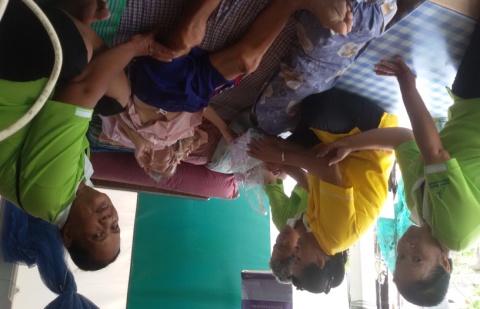 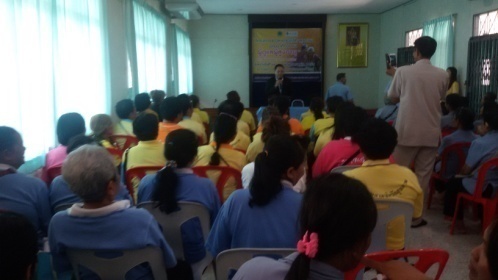 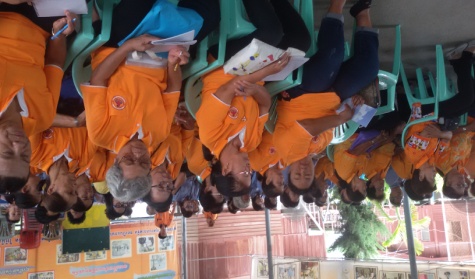 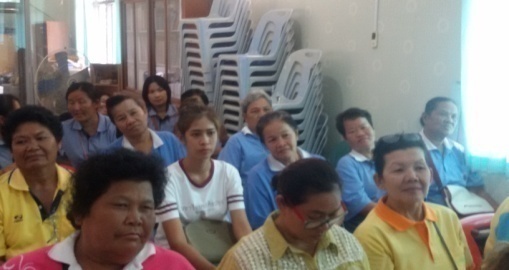 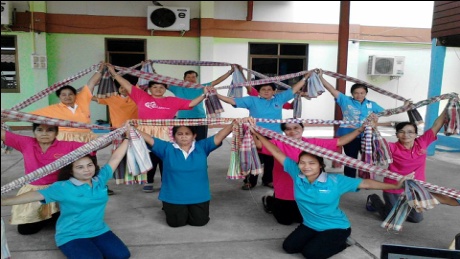 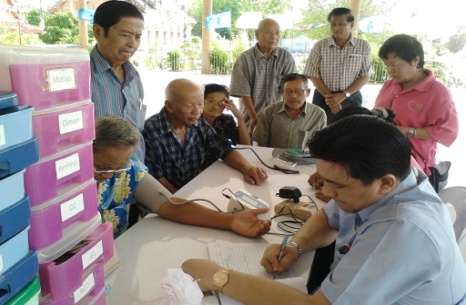 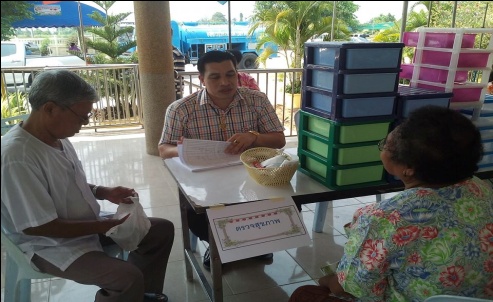 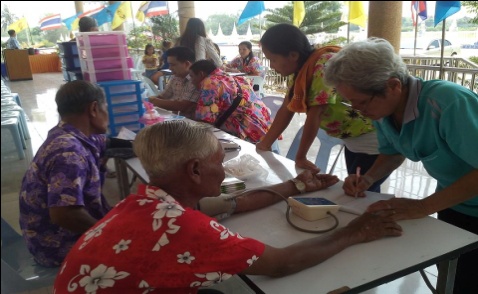 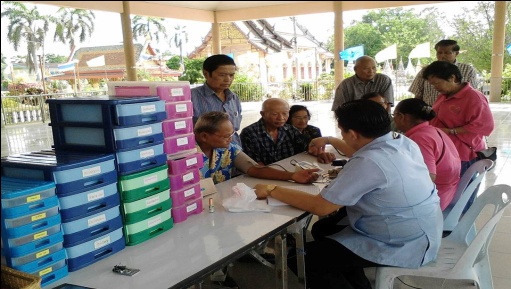 โครงการพัฒนาการเด็กสมวัยปลอดภัย  ปลอดโรค ปี2559
  	จำนวน  เงิน   11,500  บาท
กิจกรรมการดำเนินการ
	- สำรวจจัดทำทะเบียนเด็ก  0-5 ปี
	- คัดกรองสุขภาพ ประเมินภาวะโภชนาการ
	- การดำเนินการให้วัคซีนให้ครอบคลุมทุกกลุ่มเป้าหมาย
	- ให้ความรู้ผู้ดูแลศูนย์เด็กเล็ก  และผู้ปกครอง
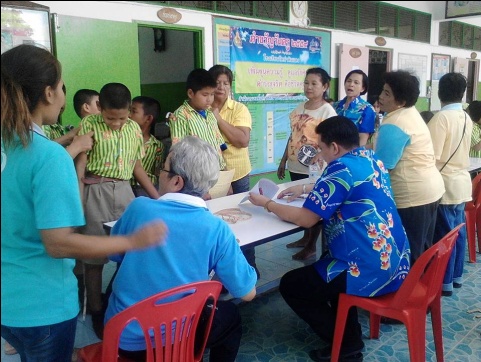 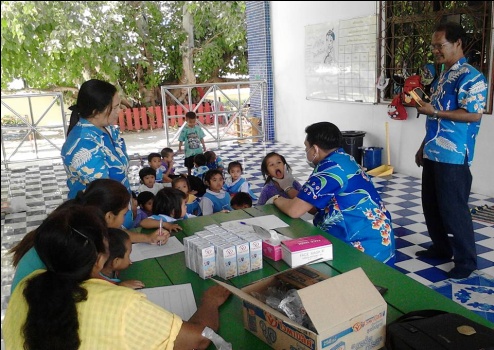 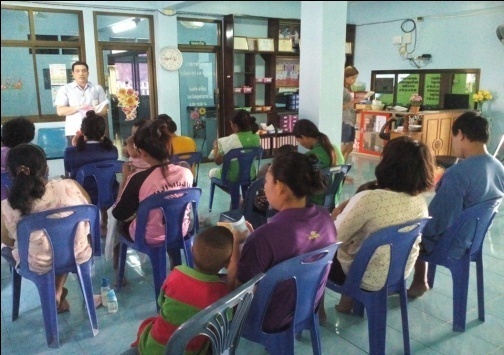 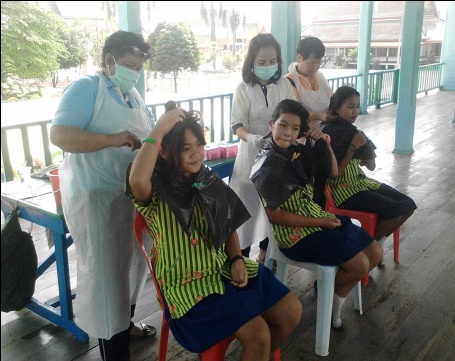 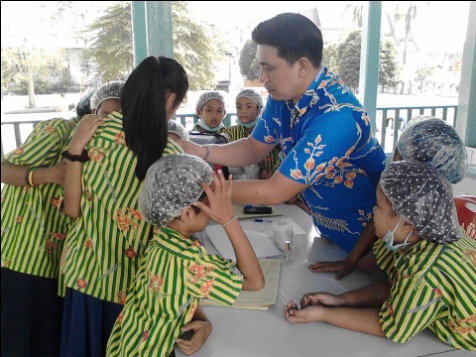 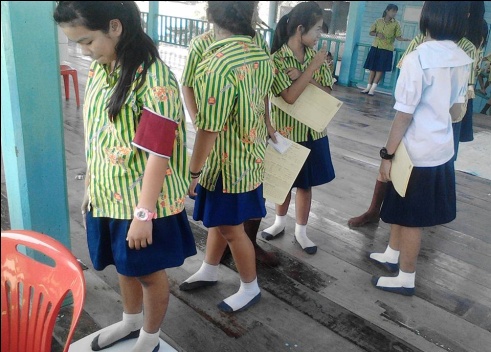 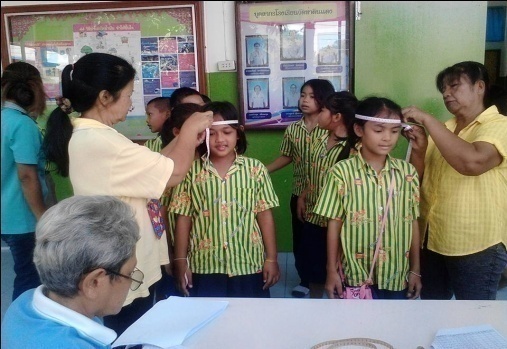 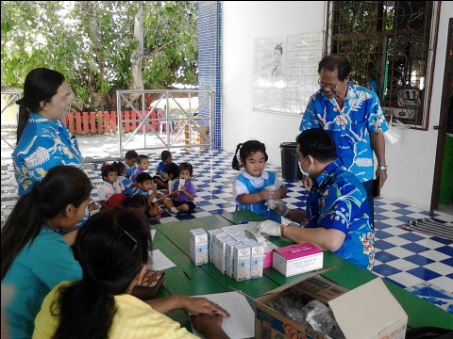 โครงการบูรณาการงานควบคุมโรคสู่ตำบลปลอดโรคเข้มแข็ง ปี  2559
  	จำนวนเงิน   18,000  บาท
กิจกรรมการดำเนินการ
	-  รณรงค์ตามสัปดาห์รณรงค์ไข้เลือดออก
	-  เอกสารการจัดการตามสัปดาห์รณรงค์ปีละ  4  รอบ
	-  อบรมให้ความรู้กับทีม SRRT ทั้งระดับตำบลและระดับอำเภอ
	-  ดำเนินการควบคุมโรคมือเท้าปาก ในศูนย์เด็กเล็ก และโรงเรียน
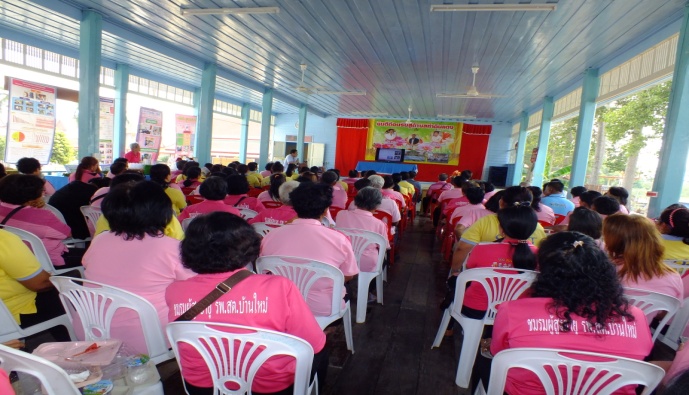 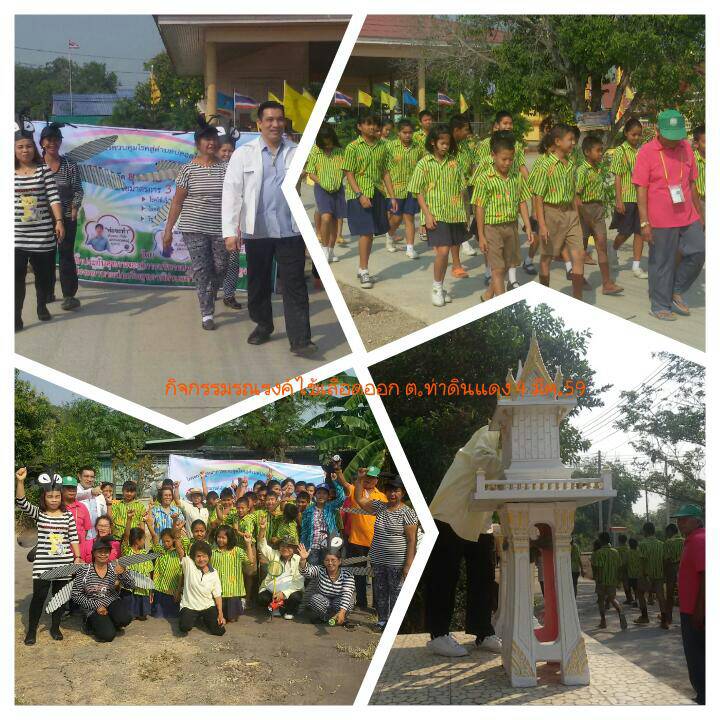 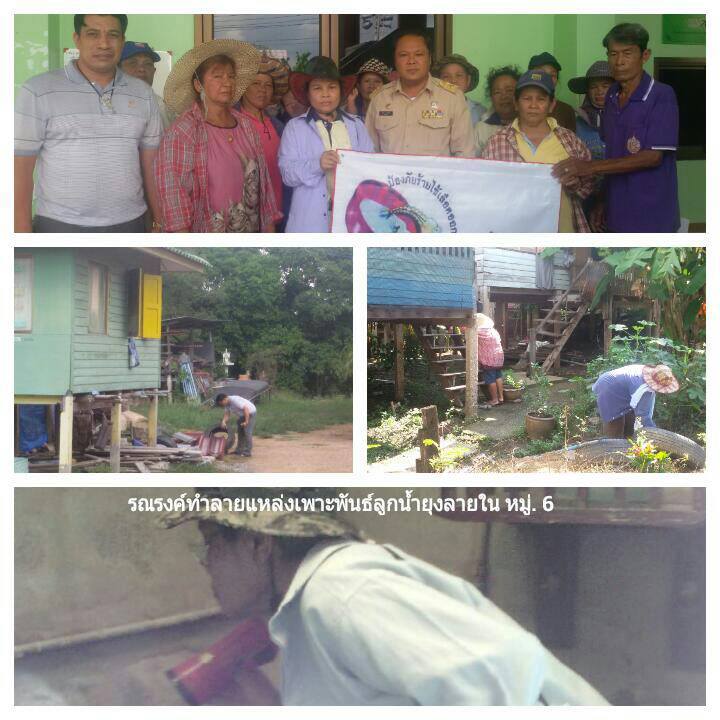 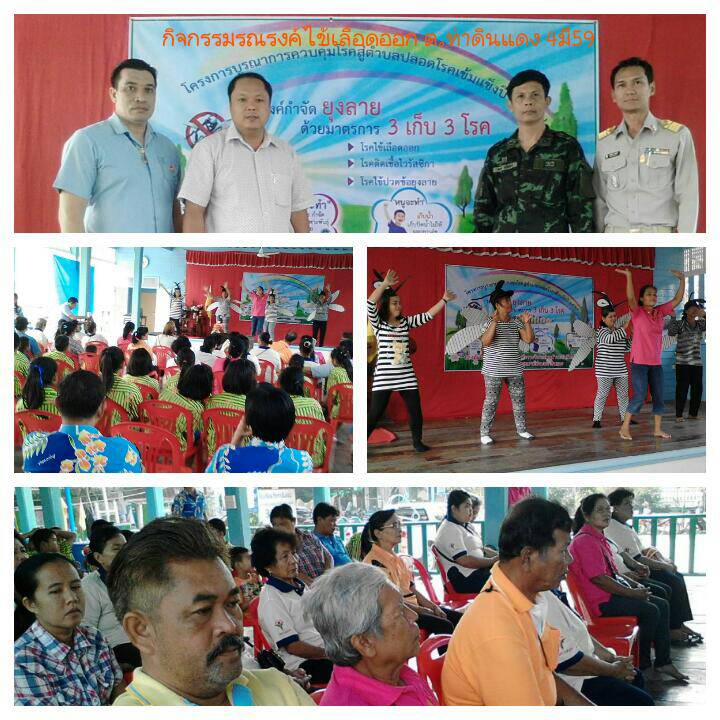 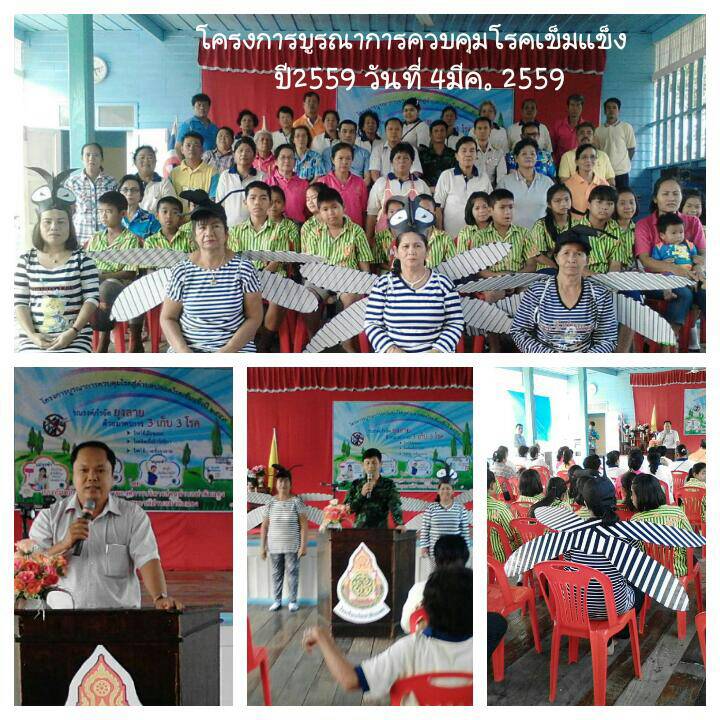 โครงการปรับเปลี่ยนพฤติกรรม เพิ่มสุข ลดเสี่ยง หลีกเลี่ยงโรคเรื้อรัง  ปี  2559
  	จำนวนเงิน   14,700  บาท
    กิจกรรมการดำเนินการ
	-  อบรมให้ความรู้ตามหลัก  3อ.2ส.
	-  จัดประกวดอาหารปลอดภัยในชุมชน
	-  ส่งเสริมการออกกำลังกาย
	-  สร้างแกนนำบุคคลต้นแบบสุขภาพดี
	-  จัดบูธนิทรรศการ
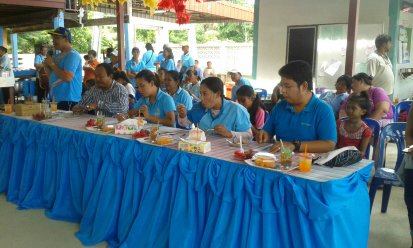 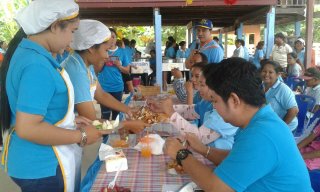 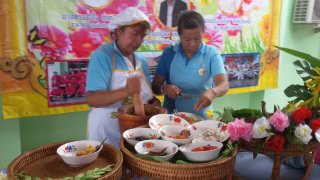 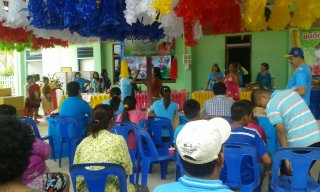 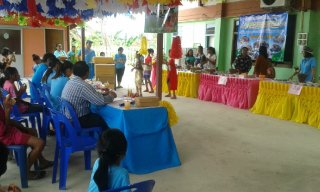 โครงการมหกรรมสร้างสุขภาพ  ปี  2559
  	จำนวนเงิน   16,900  บาท
     กิจกรรมการดำเนินการ
	-  จัดกิจกรรมการออกกำลังกาย
	-  จัดเวทีประกวดอาหาร
	-  อบรมให้ความรู้เกี่ยวกับอาหารและยา
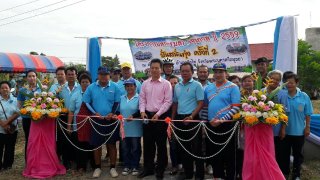 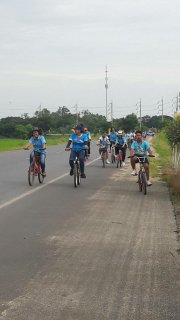 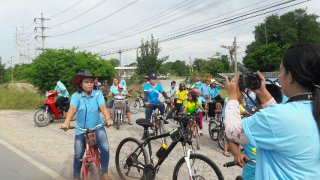 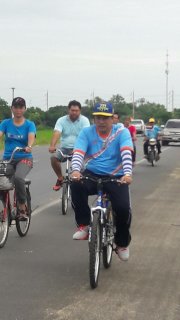 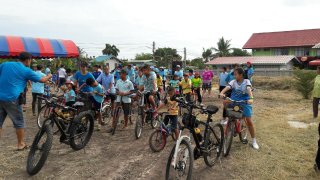 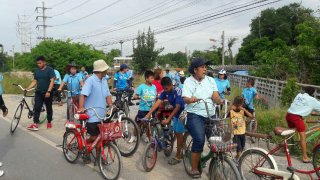 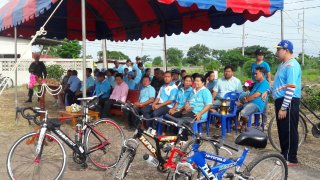 โครงการชุมชนปลอดภัย ห่างไกลยาเสพติด  ปี 2559
  	จำนวนเงิน   11,000  บาท
     กิจกรรมการดำเนินการ
	-  จัดกิจกรรมกีฬาต้านยาเสพติด
	-  จัดอบรมนักเรียนโรงเรียนวัดท่าดินแดง
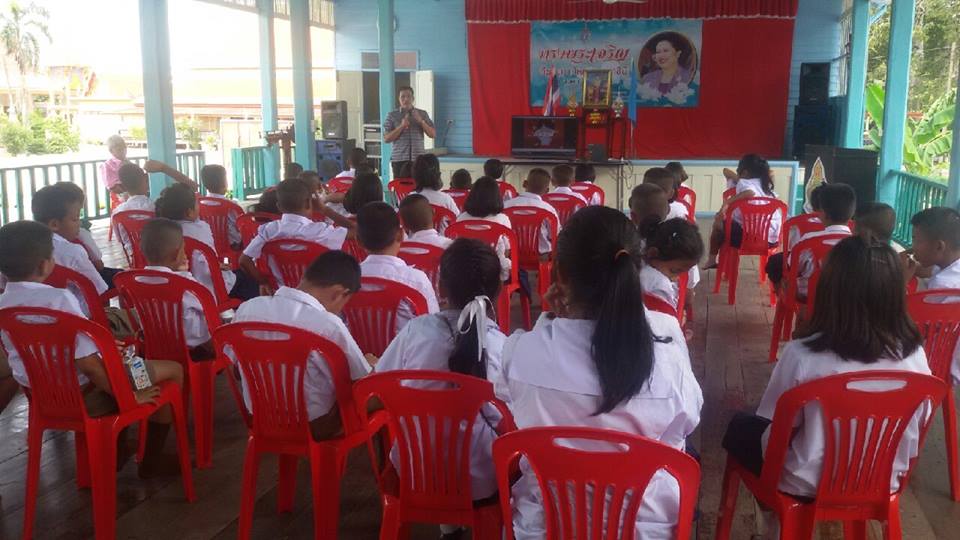 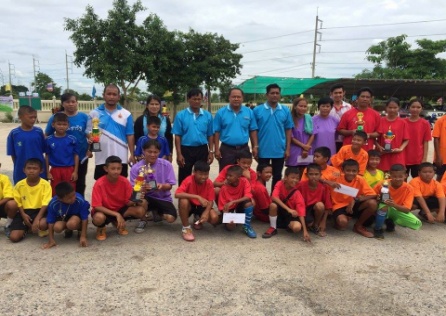 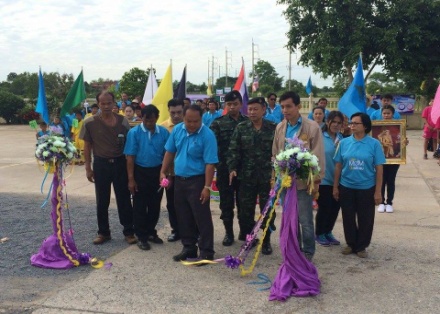 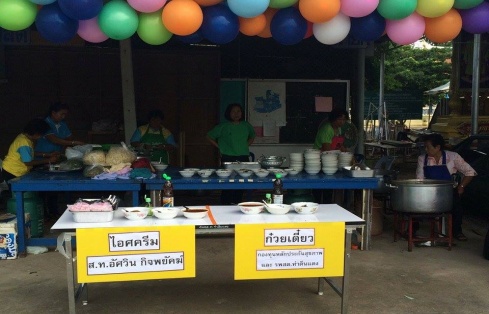 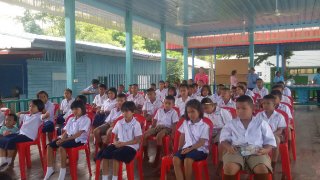 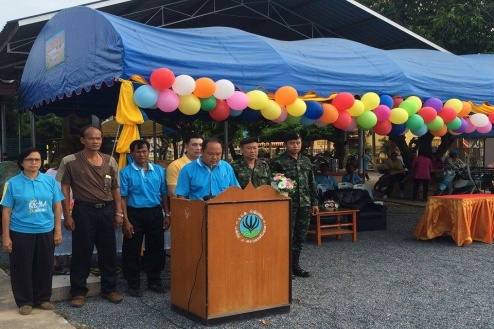 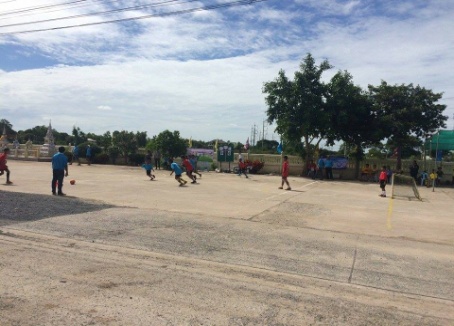 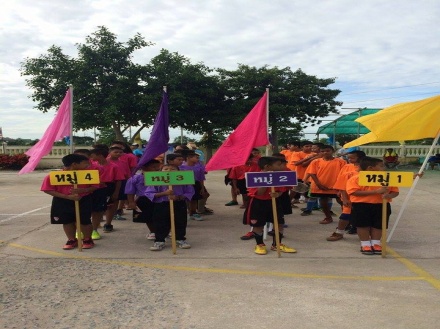 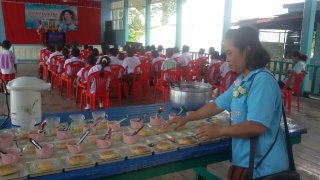 โครงการส่งเสริมสุขภาพผู้ป่วยโรคเรื้อรังปี 2559
  	จำนวนเงิน   14,500  บาท
     กิจกรรมการดำเนินการ
	-  จัดอบรมทีมงานดูแลผู้ป่วยโรคเรื้อรัง
	-  จัดกิจกรรมออกกำลังกาย
	-  จัดตรวจสุขภาพผู้ป่วยโรคเรื้อรัง
	-  ตรวจเลือดหาความเข้มข้นของเลือด
	-  ตรวจฟันผู้สูงอายุ
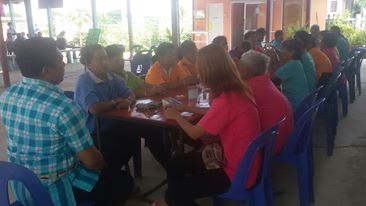 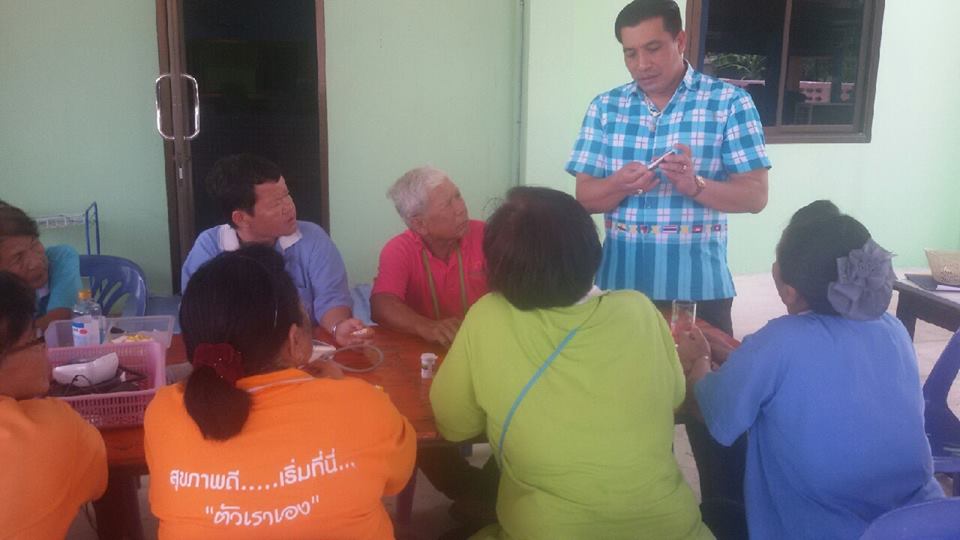 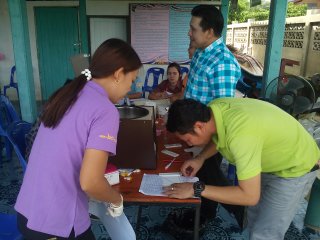 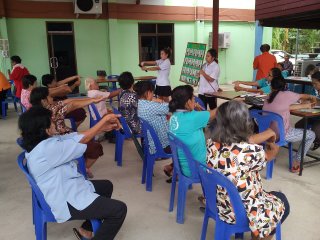 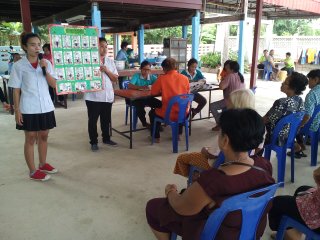 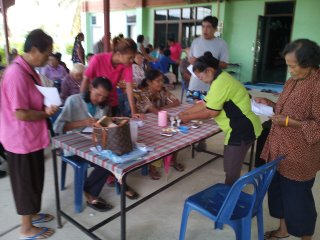 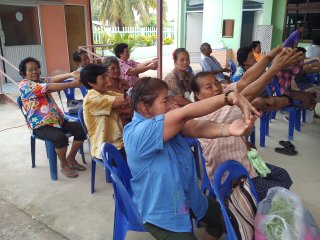 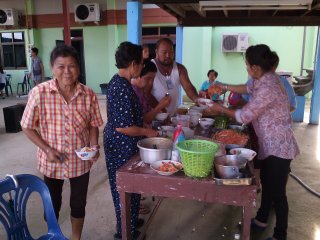 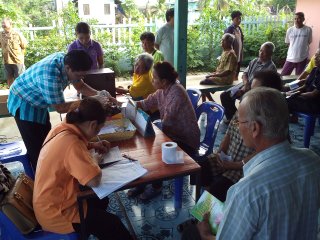 โครงการส่งเสริมกิจกรรมชมรมผู้สูงอายุ  ปี 2559
  	จำนวนเงิน   11,000  บาท
     กิจกรรมการดำเนินการ
	1. ประชาสัมพันธ์โครงการให้กลุ่มเป้าหมายทราบ 
	2. อบรมให้ความรู้แก่ผู้สูงอายุเกี่ยวกับการการขับเคลื่อนชมรมผู้สูงอายุเพื่อให้ผู้สูงอายุได้ตระหนักและเห็นความสำคัญของการรวมกลุ่มเพื่อทำกิจกรรมร่วมกับผู้อื่น  กิจกรรมนันทนาการ เป็นต้น
	3. ขับเคลื่อนการทำงานชมรมผู้สูงอายุให้เป็นรูปธรรม
สรุปการใช้งบประมาณ
โครงการกองทุนหลักประกันสุขภาพ
องค์การบริหารส่วนตำบลท่าดินแดง
ปีงบประมาณ  2559
ทั้งสิ้น  จำนวน  161,800  บาท